ورشة عمل جدول المواصفات واختيار مفردات الاختبار
بسم الله الرحمن الرحيم
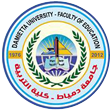 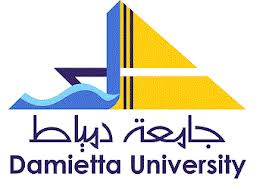 ورشة عمل جدول المواصفات واختيار مفردات الاختبار
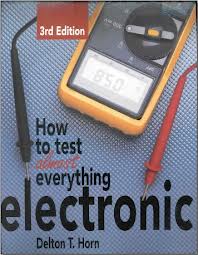 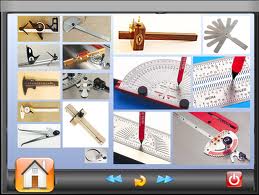 المنعقدة يومي   12 :13نوفمبر 2018 مركز ضمان الجودة-  جامعة دمياط
إعداد:  د. عصام الدسوقي اسماعيل
مدير وحدة القياس وتقويم الأداء
مركز ضمان الجودة وتقييم الأداء
ورشة عمل جدول المواصفات واختيار مفردات الاختبار
يتوقع بعد انتهائك من التدريب أن تصبح أكثر قدرة على أن :
توضح أهمية تحديد نواتج التعلم للمقرر الدراسي. 
تشرح الأهداف المختلفة لتقييم الطلاب.
توضح شروط التقييم الجيد.
تصف خمسة من المصادر والأدوات الأخرى ـ غير الاختبارات التحصيلية ـ لجمع المعلومات في التقييمات  المختلفة. 
توضح الاتجاهات الحديثة في مجال تقييم تعلم الطالب الجامعي.
معرفة بناء بنك أسئلة للمقرر الذي تقوم بتدريسه.
التعرف علي معايير قبول المفردة في بنك الأسئلة.
ورشة عمل جدول المواصفات واختيار مفردات الاختبار
نواتج التعلم
عبارات تصف ما ينبغي أن يعرفه الطالب ويكون قادرا على أدائه. ويتوقع من الطالب إنجازه في نهاية دراسته لمقرر دراسي أو برنامج تعليمي محدد.    

 أو هي كل ما يكتسبه المتعلم من معارف ومهارات واتجاهات وقيم نتيجة مروره بخبرة تربوية معينة، أو دراسته لمقرر معين.
ورشة عمل جدول المواصفات واختيار مفردات الاختبار
تحديد نواتج التعلم
1- ما أهم الأهداف العامة التي تمثل المقرر؟ .
* مصدرها: لائحة الكلية - لائحة القسم - الخطة الدراسية للقسم - خطة المقرر.
2 - ما أهم الأهداف التعليمية (الإجرائية) التي يمكن اشتقاقها من الأهداف العامة للمقرر؟.
3 - ما المحتوى؟ ... وما المستوى؟.
* بالنسبة للمحتوى: أهداف معرفية ( حقائق - مفاهيم - مبادئ ونظريات).
أهداف  مهارية (عقلية- يدوية - ... ).
* بالنسبة للمستوى: (تذكر– فهم- تطبيق- تحليل - تقويم - إبداع).
ورشة عمل جدول المواصفات واختيار مفردات الاختبار
النشاط الأول
قيام كل مجموعة بتحديد أهمية تحديد نواتج التعلم للمقرر الدراسي أو البرنامج التعليمي لكل من (عضو هيئة التدريس، والمتعلم، والمؤسسة التعليمية)
ورشة عمل جدول المواصفات واختيار مفردات الاختبار
أهمية نواتج التعلم بالنسبة لعضو هيئة التدريس
تنظيم أعماله بما ييسر اكتساب طلابه لنواتج التعلم المقصودة
التركيز على الأولويات المهمة بما يتناسب واحتياجات الطلاب
استخدام استراتيجيات التعليم والتعلم التي تمكن الطالب من اكتساب نواتج التعلم المقصودة
تحديد الأنشطة التعليمية التي تحقق الأهداف المنشودة
التنمية المهنية المستدامة فى ضوء نتائج تقويم نواتج التعلم لدى الطلاب
اختيار أساليب التقويم الموضوعية  والملائمة للتحقق من مدى اكتساب الطالب لنواتج التعلم المقصودة
ورشة عمل جدول المواصفات واختيار مفردات الاختبار
أهمية نواتج التعلم بالنسبة للمتعلم
التقويم المستمر وتطوير الأداء أولا بأول في ضوء قواعد واضحة محددة
زيادة معدل الأداء والمستويات العليا للتفكير في سبيل انجاز المهام المرجوة
التعاون النشط بين الطالب والمعلم فى إطار اكتساب النواتج المقصودة
تحقيق تعلم  أفضل، حيث تكون جميع جهود القيادة وهيئة التدريس بالمؤسسة موجهة لاكتساب الطالب نواتج التعلم المقصودة
التعلم الذاتي في ضوء أهداف واضحة ومحددة ، فالطالب يتخير الأنشطة والمهام وفقا لميوله واستعداداته لتحقيق هذه الأهداف
ورشة عمل جدول المواصفات واختيار مفردات الاختبار
أهمية نواتج التعلم للمؤسسة التعليمية
ضمان الجودة الشاملة للمؤسسة التعليمية
توحيد جهود العاملين بالمؤسسة نحو تحقيق أهداف محددة .
الاطمئنان على تحقيق رؤية المؤسسة ورسالتها فى ضوء نواتج  تعلم الطلاب
توفير قواعد واضحة للمحاسبية يمكن تطبيقها على جميع الأطراف المعنية
تحديد نقاط القوة وتدعيمها وتحديد نقاط الضعف وعلاجها في إطار تحقيق رؤية المؤسسة ورسالتها
تكافؤ الفرص بين طلاب المؤسسات المتناظرة
ورشة عمل جدول المواصفات واختيار مفردات الاختبار
أدوات وأساليب قياس نواتج التعلم
الاختبارات التحريرية
 الاختبارات الشفهية
الملاحظة
الاستبيانات
المقابلات 
ملف الإنجاز
مقاييس التقدير الشمولية والتحليلية
المشروعات
ورشة عمل جدول المواصفات واختيار مفردات الاختبار
وتعد الاختبارات من أهم وسائل القياس المستخدمة في المجال التربوي والتي يعول عليها في قياس وتقويم قدرات الطلاب، ومعرفة مدى مستواهم التحصيلي، والوقوف على مدى تحقق الأهداف السلوكية أو النواتج التعليمية المستهدفة من تدريس المقرر، لذلك حرص التربويون على أن تكون هذه الاختبارات ذات كفاءة عالية في عمليتي القياس والتقويم، وهذه الكفاءة لا تتأتى إلا من خلال إعداد اختبارات نموذجية وفاعلة تخلو من الملاحظات التي كثيرا ما توجد في أسئلة الاختبارات التي يتم إعدادها.
ورشة عمل جدول المواصفات واختيار مفردات الاختبار
ويري المهتمون بالقياس أن اختبارات الاختيار من متعدد هي أكثر أنواع الاختبارات الموضوعية انتشارا وأهمية وأكثرها شيوعا، نظرا لتعدد إمكانيات صياغة مفرداتها بكل دقة، فضلا عن إمكانيات قياسها لمستويات متعددة من المجال المعرفي، وهي مستويات يصعب قياسها بالأنواع الأخرى من الاختبارات. وأن مفردات هذا النوع من الاختبارات تفوق مفردات المطابقة، والصواب والخطأ، والتكميل والإجابة القصيرة، وغيرها من المفردات.
ورشة عمل جدول المواصفات واختيار مفردات الاختبار
وتتكون كل مفردة من مفردات الاختيار من متعدد من رأس للسؤال وثلاث إلي سبع استجابات، التي يمكن للمفحوص اختيار إحداها باعتبارها إجابة صحيحة، ولكن باقي الاستجابات غير صحيحة، وتسمي مموهات أو مشتتات، ويعطي المستجيب درجة واحدة إذا كانت الإجابة صحيحة، ويعطي صفرا إذا كانت الإجابة خاطئة، وتوجد عدة أشكال لمفردات اختبار الاختيار من متعدد، أشهرها أن يطلب من المفحوص اختيار(الإجابة الصحيحة، أو الإجابة الخاطئة، أو أفضل الأجوبة، أو أسوأ الأجوبة).
ورشة عمل جدول المواصفات واختيار مفردات الاختبار
ولقياس المعلومات والمفاهيم والمهارات الذهنية والمهنية والعامة المتضمنة في مواصفات كل مقرر من مقررات البرنامج التعليمي بالتعليم الجامعي، والتي يتم في ضوئها الحكم علي النواتج التعليمية المستهدفة، ومن ثم تحديد مستوي الخريجين، فإنه يصعب قياسها علي نحو كاف مع مفردات الاختيار من متعدد التقليدية التي تتضمن استجابة واحدة صحيحة (SA) (single-answer, multiple-choice)، فقد تحتاج معظم المقررات إلى قياسات معقدة ومتعددة الأوجه للمحتوى.
ورشة عمل جدول المواصفات واختيار مفردات الاختبار
ولبناء مفردة لهدف مركب باستخدام مفردات اختيار من متعدد ذات الاستجابة الوحيدة التقليدية، فإن واضع الاختبار يركز- غالبا - إما على جزء من الهدف، أو يحاول التأثير على المفحوص ببعض الكلمات المتضمنة في رأس السؤال لكي يختار الاستجابة غير الصحيحة.
ورشة عمل جدول المواصفات واختيار مفردات الاختبار
ومن خلال تركيز المفردة علي إجابة واحدة فقط من بين عدد من الإجابات الصحيحة المتضمنة في هدف ما، فهذا يعني إن القياس يتناول جزء من الهدف المراد قياسه، أو كتابة أسئلة أخرى لكي تغطي الهدف بالكامل، وهذه الممارسة قد يكون لها تأثير سلبي على صدق المحتوى؛ حيث يكون القياس لجزء من الهدف.  وهذا يعني إنه إذا كان الهدف يتطلب مفردتين أو أكثر لتغطية محتواه، فإن قياس الهدف يكون ناقصا إذا  تم تمثيله بمفردة واحدة فقط في الاختبار، ويكون ممثلا بشكل زائد إذا وضع له مفردتان أو أكثر.
ورشة عمل جدول المواصفات واختيار مفردات الاختبار
وقد طورت بعض أنماط المفردات لكي تتضمن أكثر من إجابة واحدة صحيحة (MA) (multiple-answer, multiple-choice) لمواجهة الحاجة لقياس هدف يتناول أكثر من جانب معرفي (Albanese,1982 ; Frary,1989). ويمكن توضيح ذلك من خلال المفردة التالية:
ورشة عمل جدول المواصفات واختيار مفردات الاختبار
تحويل الدرجات الخام إلى درجات معيارية يتطلب الحصول على:
   (أ)الوسيط			    (ب) المنوال
  (ج)المتوسط	            (د) الانحراف المعياري
ويمكن تضمين رأس السؤال تعليمات للمفحوص بأن يختار الإجابات الصحيحة الممكنة، أو أن يطلب من المفحوص اختيار استجابتين من بين الاستجابات الأربع كإجابتين صحيحتين لرأس السؤال.
ورشة عمل جدول المواصفات واختيار مفردات الاختبار
وننطلق من فرضية أن أفضل حل لقياس محتوى هدف مركب، هو استخدام صيغة مفردة الاختيار من متعدد التقليدية، مع السماح لهذه المفردة أن  تتضمن أكثر من إجابة صحيحة، ويسمح للمفحوص باختيار استجابة واحدة من بين الاستجابات المحتملة للإجابة عن رأس السؤال لكي تتوافق مع برامج التصحيح الألي. وبناء على ذلك يمكن صياغة المفردة السابقة على النحو التالي:
ورشة عمل جدول المواصفات واختيار مفردات الاختبار
تحويل الدرجات الخام إلى درجات معيارية يتطلب الحصول على:
            (س) الوسيط  	        (ص) المنوال
            (ع) المتوسط	        (ل) الانحراف المعياري
     (أ) س+ ص	  (ب) س+ ل
     (ج) ع + ل        (د) ص+ ع
وينبغي على المفحوص اختيار الاستجابة (ج)، أي أنه يجمع بين زوجين من الاستجابات المنفصلة كإجابة صحيحة لرأس السؤال، وتسمي الاستجابات (س، ص، ع، ل) بالاستجابات الأولية، على حين تسمى الاستجابات (أ، ب، ج، د) بالاستجابات الثانوية.
ورشة عمل جدول المواصفات واختيار مفردات الاختبار
و يتحدد الهدف من العرض في إيجاد الطريقة الأكثر كفاءة وفعالية لقياس الأجزاء المعقدة أو المركبة في المحتوى مع الحفاظ علي أن يتم تصحيحه آليا؛ حيث أن مفردات الاختيار من متعدد التقليدية ليست قادرة على تلبية هذه الحاجة، إلا إذا تضمنت الإجابة الصحيحة لرأس السؤال جميع أجزاء الهدف المركب المراد قياسه في استجابة أو بديل واحد، وهذا بالطبع سيزيد من احتمال اختيار المفحوص إلى هذه الاستجابة كإجابة صحيحة، كما أن كل استجابة غير صحيحة ينبغي أن تكون متكافئة في الهيكل والمحتوى مع الاستجابة الصحيحة، فإذا كانت الاستجابة الصحيحة تتضمن ثلاثة مكونات أو أجزاء، فإن ذلك يستدعي أن تكون الاستجابات الخاطئة أو المموهات للمفردة مكونة من ثلاثة مكونات أو أجزاء.
ورشة عمل جدول المواصفات واختيار مفردات الاختبار
ويعد اختيار المموهة الجيدة أصعب جزء في كتابة المفردة، لأنها تحتاج إلى تجميع معلومات مناسبة لصياغة استجابة جيدة، ويري (Thayn, 2011) إن إضافة هذا المستوى من التعقيد لتطوير متطلبات اختيار مموهات مناسبة، يمثل عبئا لا لزوم له في كتابة مفردات الاختبار، ويمكن التغلب على ذلك بصياغة مفردات اختيار من متعدد تسمح للمفحوص باختيار أكثر من إجابة صحيحة للمفردة التي تتطلب ذلك؛ حيث أن المفردات داخل الاختبار لا يتطلب إلا القليل منها استجابة واحدة صحيحة.
ورشة عمل جدول المواصفات واختيار مفردات الاختبار
يقتصر النظام التقليدي للتقويم في منظومة التعليم على الامتحانات النهائية أو الاختبارات والحكم علي الطالب بالنجاح أو الرسوب، وهذا النظام يخضع لمنظومة خطية تكون العلاقة بين المكونات علاقة التتابع أو التوالي، فالمكون الأول وهو الأهداف التعليمية يتلوه مكون تنفيذ العملية التعليمية ثم مكون الحكم على نجاح العملية التعليمية بالنجاح أو الفشل. ويوضح الشكل(1) هذه المنظومة الخطية التي تفتقد خاصية هامة جداً وهى خاصية التغذية الراجعة. 
    لذا فنظام التقويم الحالي لا يصل إلى درجة التقويم بل التقييم.
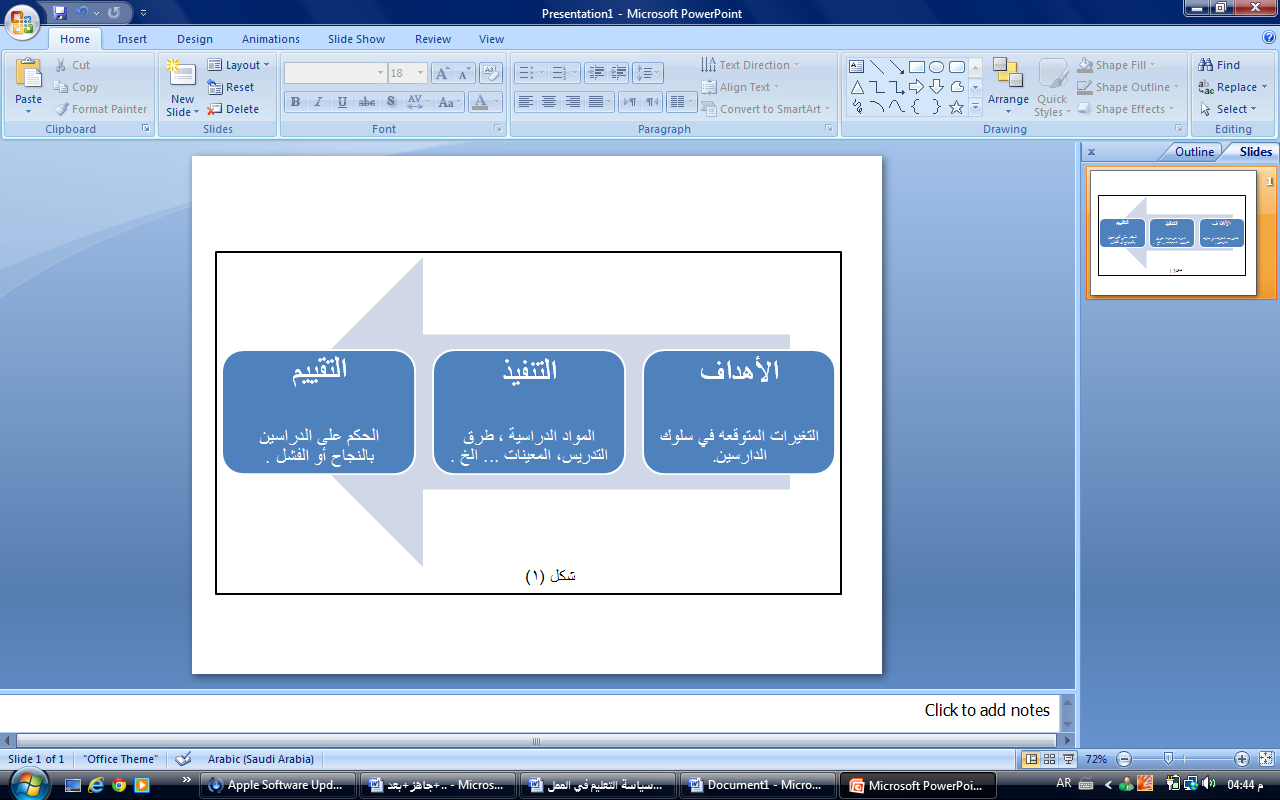 ورشة عمل جدول المواصفات واختيار مفردات الاختبار
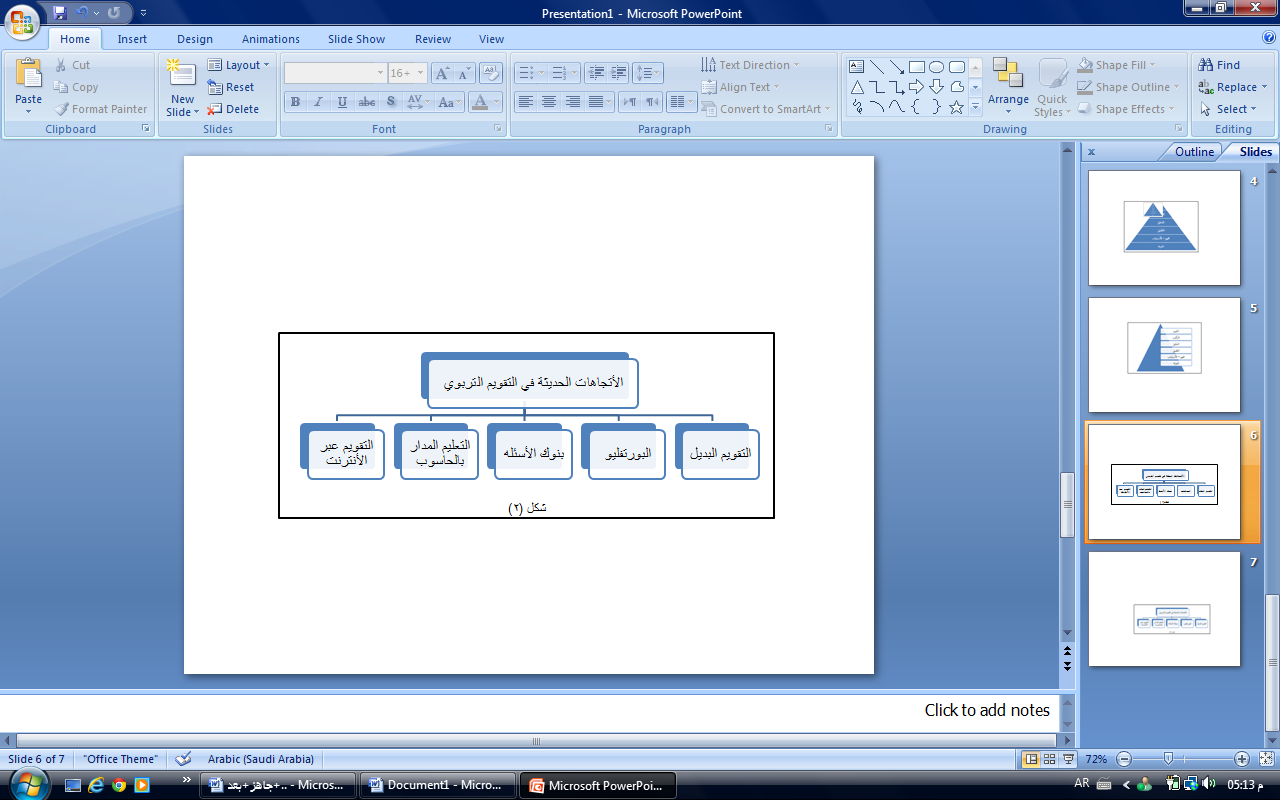 ورشة عمل جدول المواصفات واختيار مفردات الاختبار
أولا: التقويم التربوي البديل
يعرف بأنه تقويم متعدد الأبعاد لمدى متسع من القدرات والمهارات ولا يقتصر على اختبارات الورقة والقلم وإنما يشتمل أيضا على أساليب أخرى متنوعة مثل ملاحظة أداء المتعلم والتعليق على نتاجات وإجراء مقابلات شخصية معه ومراجعة إنجازاته السابقة.

 والتقويم التربوي البديل هو التقويم الذي يوظف الطالب به مهارات التفكير العليا في حل أداء مهام التعلم أو حل المشكلات، ويتم تقييم هذا الأداء بالاستعانة  بموازيين تقدير  Rubrics معلومة للطلاب  وعضو هيئة التدريس معاً.
ورشة عمل جدول المواصفات واختيار مفردات الاختبار
التحولات الناتجه عن التقويم التربوي البديل
25
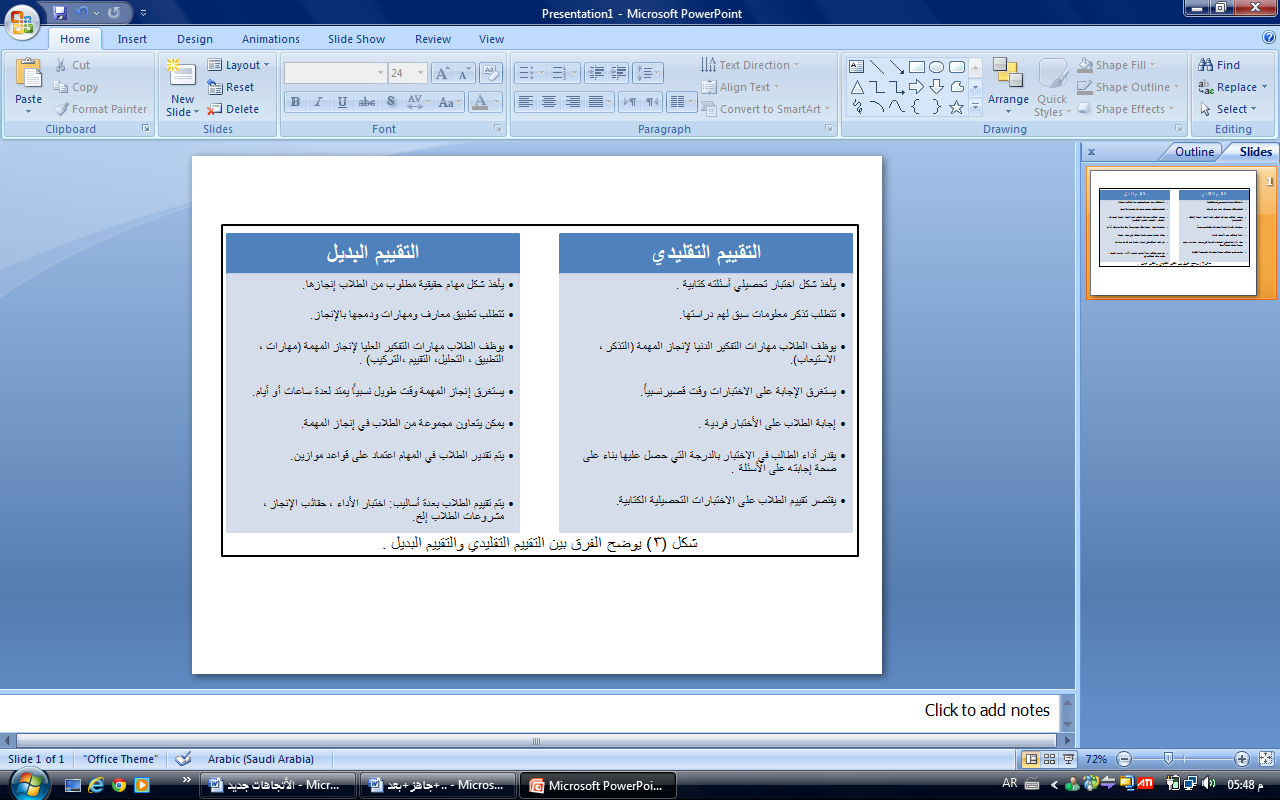 ورشة عمل جدول المواصفات واختيار مفردات الاختبار
ويتم  تقدير الأداء بقاعدة موازين والتي يمكن استخدامها في تقييم أي مهمة (كتابة مقال، حل مسألة رياضية، كتابة سيرة ذاتية ، .....إلخ)،  ومثال لها قاعدة خماسية التدريج:
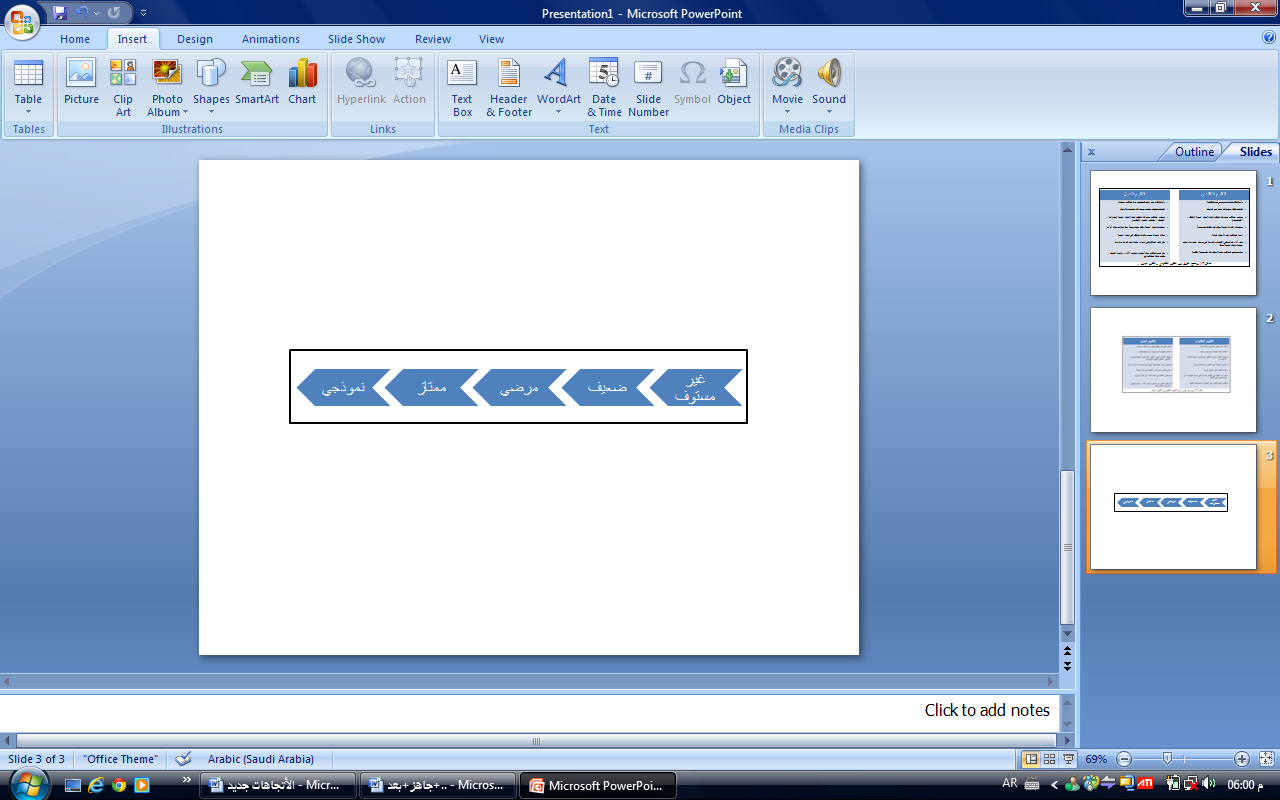 وبموجب هذه القاعدة يقدر أداء الطالب في المهمة بأحد هذه التقديرات الخمسة ويمنح الدرجة (العلامة) المقابلة لتقديره.
ورشة عمل جدول المواصفات واختيار مفردات الاختبار
ثانيا: بنوك الأسئلة
تعد بنوك الأسئلة من أهم التطبيقات العملية للقياس الموضوعي0 وتستهدف عملية إعداد بنك الأسئلة توفير عدد كبير من المفردات في محتوى دراسي معين، هذه المفردات لها خصائص محددة، وتستخدم في بناء اختبارات تحصيلية متنوعة طبقاً لما تستهدفه عملية التقويم.
ورشة عمل جدول المواصفات واختيار مفردات الاختبار
توجد تعريفات عديدة لماهية بنك الأسئلة، فمن الباحثين من يعرف بنك الأسئلة بأنه "أي مجموعة من بنود الأسئلة، ومنهم من يعرفه بأنه "مجموعة كبيرة نسبياً من أسئلة الاختبار التي يمكن الحصول عليها بسهولة ويسر"، كما يعرفه فريق ثالث بأنه "مجموعة من بنود الاختبار نظمت وفهرست على أساس محتواها وخصائصها القياسية: الصعوبة، الثبات، الصدق،  وبالرغم من الاختلاف في التعريفات السابقة، إلا أن هناك أرضية مشتركة لجميع هذه التعريفات، وهى ضرورة إدخال البنود الجيدة في هذا البنك، والبند الجيد هو البند الذى بنى بشكل جيد ومحتواه صحيح، ويمثل مستوى معيناً من الصعوبة، والتعقيدات المعرفية.
ورشة عمل جدول المواصفات واختيار مفردات الاختبار
ورشة عمل جدول المواصفات واختيار مفردات الاختبار
خطوات اختيار المفردات في بنوك الأسئلة
تطبيق المفردات على عينات تجريبية من الطلاب تتراوح ما بين (400-500) طالباً0
تحليل إجابات الطلاب لكل مفردة لتحديد خواصها الإحصائية كمعاملات السهولة والصعوبة والتمييز والثبات.
تعديل صياغة المفردات التي تحتم خواصها الإحصائية ضرورة تعديلها لكى تصبح أكثر مناسبة، وإلا يتم حذفها، واستبدالها بمفردات أخرى مناسبة.
تصنيف المفردات حسب وحدات وموضوعات المحتوى، والمستويات المعرفية والعقلية التي تقيسها وترتيبها.
تخزين المفردات المعدلة في جهاز الكمبيوتر وفق قاعدة بيانات Data Base محددة
ورشة عمل جدول المواصفات واختيار مفردات الاختبار
تحليل مفردات الاختبار
ورشة عمل جدول المواصفات واختيار مفردات الاختبار
تحليل مفردات الاختبار
ورشة عمل جدول المواصفات واختيار مفردات الاختبار
أولا: تحديد وظيفة الاستجابات
ويفيد تحليل فاعلية المشتتات لمفردات الاختيار من متعدد 
في إلقاء الضوء على كل مشتت تتضمنه المفردة.
والمشتت الفعال هو البديل الذي يتمتع بمعامل جاذبية مناسب، ويجب مراجعة أو تغيير أي بديل لا يختاره أحد من الطلاب.
ورشة عمل جدول المواصفات واختيار مفردات الاختبار
ثانياً: تحديد معامل السهولة والصعوبة، وتباين السؤال 

معامل السهولة + معامل الصعوبة = 1  
                       ص 
معامل السهولة = ــــــــــــــــــــــــــــــ
                              ص  +  خ       
تباين السؤال = معامل السهولة × معامل الصعوبة
ورشة عمل جدول المواصفات واختيار مفردات الاختبار
ثالثاً : معامل التمييز
 
                                          ص ع -  ص س
         معامل التمييز للسؤال =  ـــــــــــــــــــــــــــــــــــــ
                                       0,5ن 
 حيث:  ص ع  (عدد الطلاب الذين أجابوا إجابة صحيحة على السؤال في المجموعة المرتفعة)
 
      : ص س (عدد الطلاب الذين أجابوا إجابة صحيحة على السؤال في المجموعة المنخفضة)
 
     : 0,5ن (نصف مجموع عدد الطلاب في المجموعتين المستخدمتين في التحليل)
ورشة عمل جدول المواصفات واختيار مفردات الاختبار
رابعا: ثبات الاختبار
ثبات الاختبار يعني انه يعطي نفس النتائج اذا ما أعيد تطبيقه على نفس المجموعة تحت نفس الظروف وبمعنى أخر لو كررت عمليات قياس الفرد الواحد لأظهرت درجته شيئا من الاتساق أي أن درجته لا تتغير جوهريا بتكرار إجراء الاختبار
ورشة عمل جدول المواصفات واختيار مفردات الاختبار
خامسا: صدق الاختبار
يعد الصدق محور عملية القياس إذ أنه يشير إلى أن الاختبار يقيس ما وضع لقياسه وأن إجراءات التقويم المسؤولة يجب أن تكون صادقة، وصدق الاختبار يتعلق عادة بمدى خدمته للأغراض التي وضع من أجلها، كما يقصد بصدق الاختبار مدى صحة التفسيرات المبنية على نتائج الاختبار
ورشة عمل جدول المواصفات واختيار مفردات الاختبار
فوائد تحليل مفردات الاختبار:
- تعطي معلومات مفيدة لمناقشة أسئلة الاختبار في المحاضرات لاحقاً. فالأسئلة السهلة يمكن تركها أو مناقشتها بسرعة، أما الأسئلة الصعبة فيجب شرح إجابتها، والأسئلة الرديئة توضح للطلاب بدلاً من الدفاع عنها.
- تقدم بيانات تساعد الطلاب في تحسين مستواهم، فعدد الطلاب الذين اختاروا إجابة خاطئة بكثرة يكشف الأخطاء الشائعة والفهم الخاطئ، وهذا يساعد في تحديد أسلوب العلاج المناسب.
ورشة عمل جدول المواصفات واختيار مفردات الاختبار
تابع فوائد تحليل مفردات الاختبار:
- الحكم على كفاءة الاختبار وجودته، والتعرف على المفردات الجيدة من حيث الصعوبة والتمييز للاحتفاظ بها في إعداد الاختبارات في المستقبل. 
- التعرف على جوانب الضعف والقوة عند الطلاب، وتشخيص الأسباب سواء كانت فنية في الاختبار أو تربوية في طريقة التدريس.
- اختصار طول الاختبار دون أن يؤثر ذلك على ثباته.
- الكشف عن فعالية البدائل (المشتتات).
ورشة عمل جدول المواصفات واختيار مفردات الاختبار
المبادئ التوجيهية لتحليل مفردات الاختبار
يعطي تحليل المفردات معلومات مهمة ترتبط بجودتها، ولكن ليس بمدى ملائمة قياسها للنواتج التعليمية المستهدفة.
يجب أن تكون صعوبة المفردة مناسبة للطلاب الذين نطبق عليهم الاختبار، وألا تقل معاملات الصعوبة للمفردات عن (0,20)، ولا تزيد عن (0,80). ومن المفضل أن تكون معظم معاملات صعوبة المفردات في المدي من (0,30 إلى 0,70)
يجب أن تميز المفردة بين الطلاب الأقوياء والضعاف، ويفضل ألا يقل تمييز المفردة عن (0,2).
ورشة عمل جدول المواصفات واختيار مفردات الاختبار
النشاط الرابع
قيام كل مجموعة على ضوء ممارساتها وخبراتها بتحديد أثر التقدم التكنولوجي على العملية التعليمية بصفة عامة وعملية التقويم بصفة خاصة.
ورشة عمل جدول المواصفات واختيار مفردات الاختبار
ثالثا: التقويم المدار بالحاسوب( الإلكتروني)
يعتمد على تنفيذ عمليات القياس وإجراء الاختبارات عبر الكمبيوتر باستخدام برمجيات خاصة لهذا الغرض وبالطبع يؤدي إلى جعل عملية التقويم أكثر مرونة ودقة وسرعة في التنفيذ ورصد النتائج .
وأهم تطبيقات التقويم المدار بالكمبيوتر في:
مجال الاختبارات.
مجال التقديرات.
مجال التحليل الاحصائي.
ورشة عمل جدول المواصفات واختيار مفردات الاختبار
رابعا: التقويم عبر الإنترنت
مميزاته : 

1- السرعة الفائقة  
2- التكلفة المنعدمة 

الخدمات المستفادة من الانترنت في مجال التقويم التربوي:

البريد الالكتروني.
التقويم عن بعد.
الجامعات المفتوحة.
المكتبات الالكترونية.
اعداد الاختبارات (بنوك الأسئلة).
ورشة عمل جدول المواصفات واختيار مفردات الاختبار
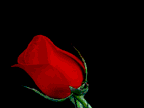 شكراً لحسن الاستماع